Metodologie pedagogického výzkumu a evaluace
Metodický koncept k efektivní podpoře klíčových odborných kompetencí s využitím cizího jazyka ATCZ62 - CLIL jako výuková strategie na vysoké škole
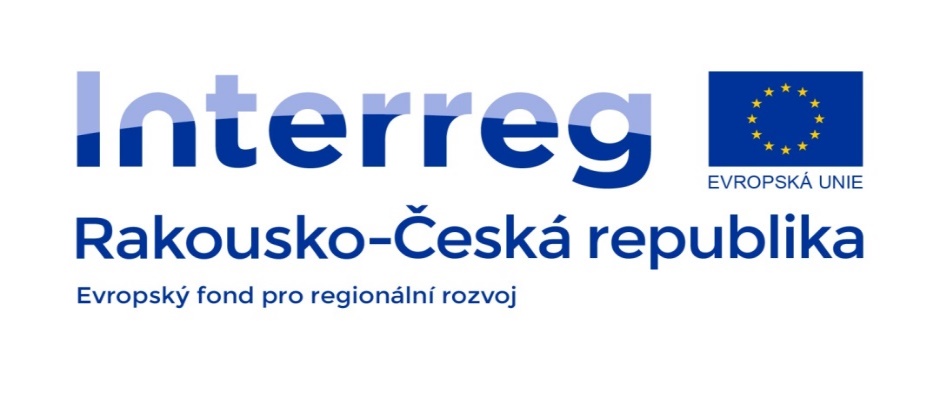 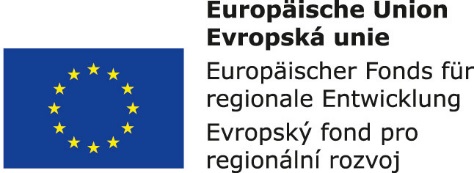 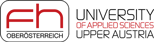 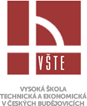 Cíle předmětu opírající se o výstupy z učení
Po úspěšném absolvování bude student schopen: 
vysvětlit základy zvláštnosti šetření (výzkumu) ve společenských vědách,
orientovat se v základních formách a metodách výzkumu včetně jejich účelu a užití, 
aplikovat metody v reálném výzkumu,
interpretovat výsledky,
aplikovat metody v reálném výzkumu,
diagnostikovat žáka a třídu,
pregnantně interpretovat výsledky.
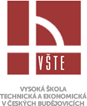 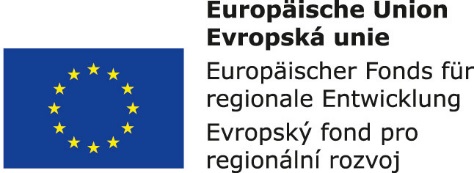 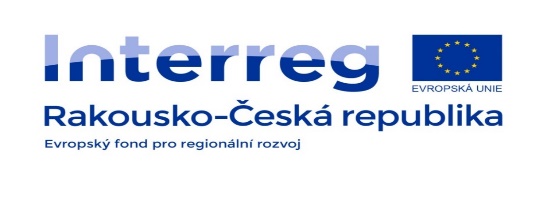 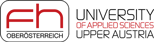 Osnova
1.	Specifické zvláštnosti výzkumu ve společenských vědách;
2.	Základní metodologická východiska vědeckého poznání v pedagogice;
3.	Pedagogický výzkum;
4.	Předmět vědeckého výzkumu v pedagogice;
5.	Formulace vědeckého problému a funkce hypotézy;
6.	Metody pedagogického výzkumu – empirické, teoretické, historicko-srovnávací;
7.	Techniky měření v pedagogickém výzkumu, výzkumné nástroje, validita, reliabilita;
8.	Kvalitativní metody;
9.	Kvantitativní analýza;
10.	Teorie a tvorba didaktického textu, návrh prototypu didaktického textu, ověřování a optimalizace didaktického testu, standardizovaný test;
11.	Diagnostické rozbory a posuzování didaktických testů;
12.	Evaluace v širším, komplexním významu, autoevaluace.
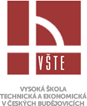 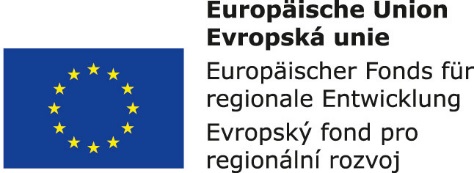 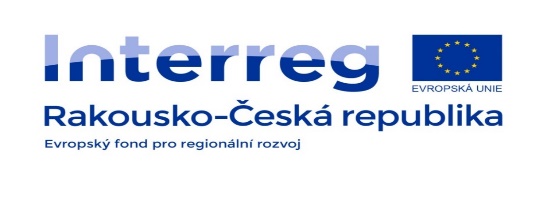 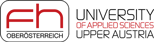 Literatura
ČÁP, J., MAREŠ, J. 2001. Psychologie pro učitele. Praha: Portál, 1. vyd., 655 s. ISBN 80-7178-463-X.
GAVORA, P. 2001. Úvod do pedagogického výzkumu. Brno: Paido. ISBN: 80-85931-79-6.
PELIKÁN, J. 2007. Základy empirického výzkumu pedagogických jevů. Praha: Karolinum. ISBN: 13: 978-80-7184-569-0.
HENDL, J. 2005.  Kvalitativní výzkum: základní metody a aplikace. Praha: Portál. EAN: 9788073674854.
CHRÁSKA, M. 1990. Statistika pro pedagogy. Olomouc: Univerzita Palackého. 
CHRÁSKA M. 1999. Didaktické testy. Brno: Paido. ISBN 80-8593-68-0.
CHRÁSKA, M. 2003. Úvod do výzkumu v pedagogice: Základy kvantitativně orientovaného výzkumu. Olomouc: Vydavatelství Univerzity Palackého. ISBN  80-244-0765-5.
KOMENDA, S., KLEMENTA, K. 1987. Analýza náhodného v pedagogickém experimentu a praxi. Praha: SPN.
MAŇÁK, J.; ŠVEC, V. 2004. Cesty pedagogického výzkumu. Brno: Paido. ISBN-10: 80-7315-078-6.
MAŇÁK, J.; ŠVEC, V.; ŠVEC, Š. 2005. Slovník pedagogické metodologie. Brno: Paido. ISBN: 80-7315-102-2.
PELIKÁN, J. 1998. Základy empirického výzkumu pedagogických jevů. Praha: Karolinum. ISBN 80-7184-569-8.
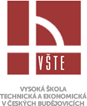 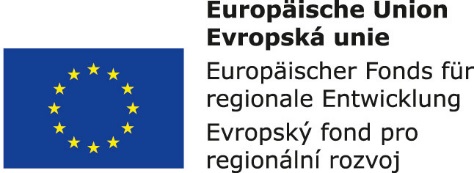 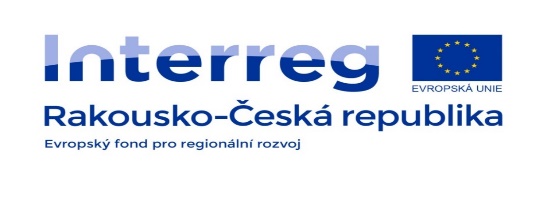 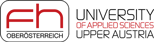